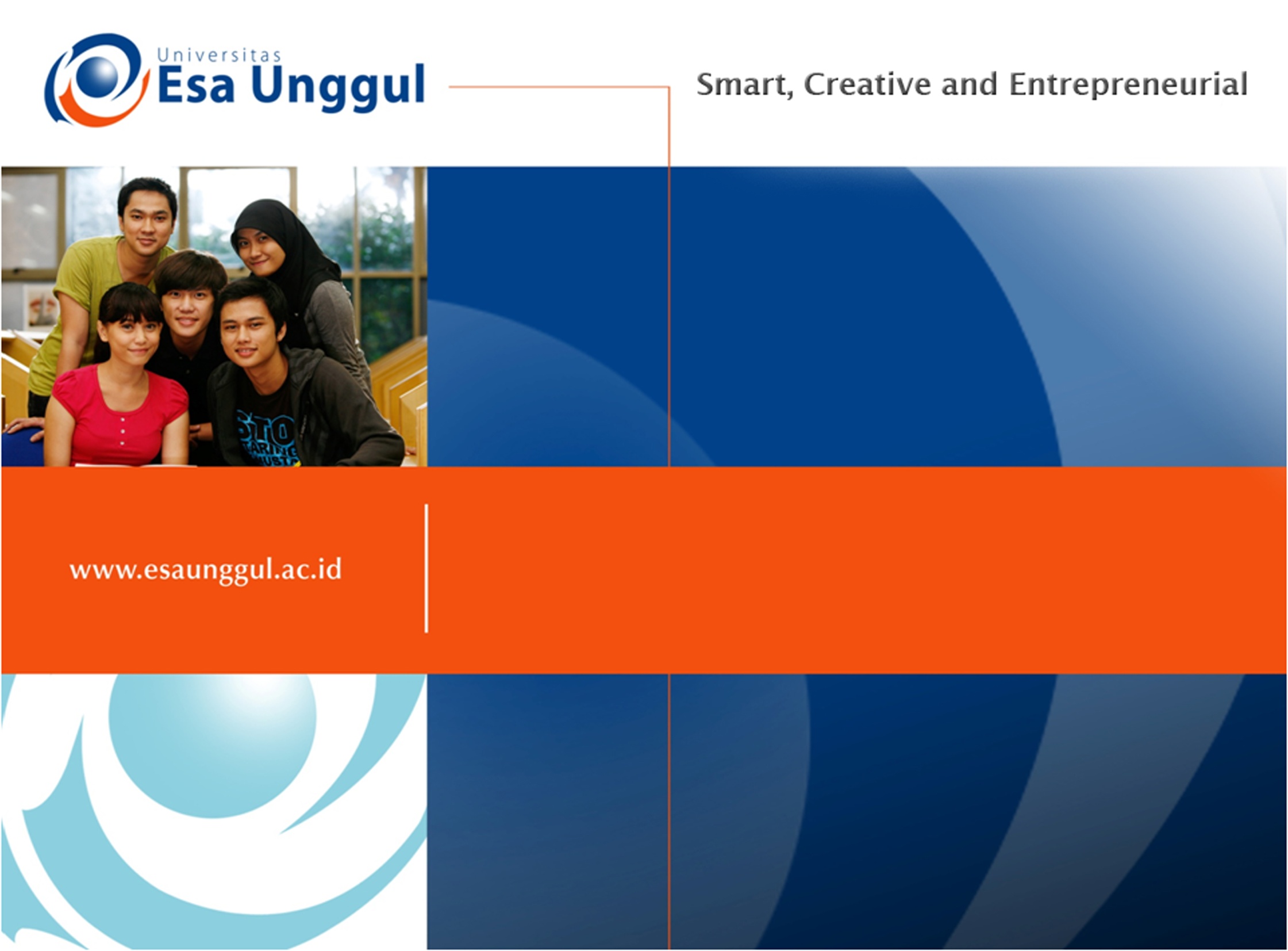 TUGAS KELOMPOK
PERTEMUAN 6
ARIYO P. HIDAYANTO
PRODI BIOTEKNOLOGI FAKULTAS ILMU 
KESEHATAN
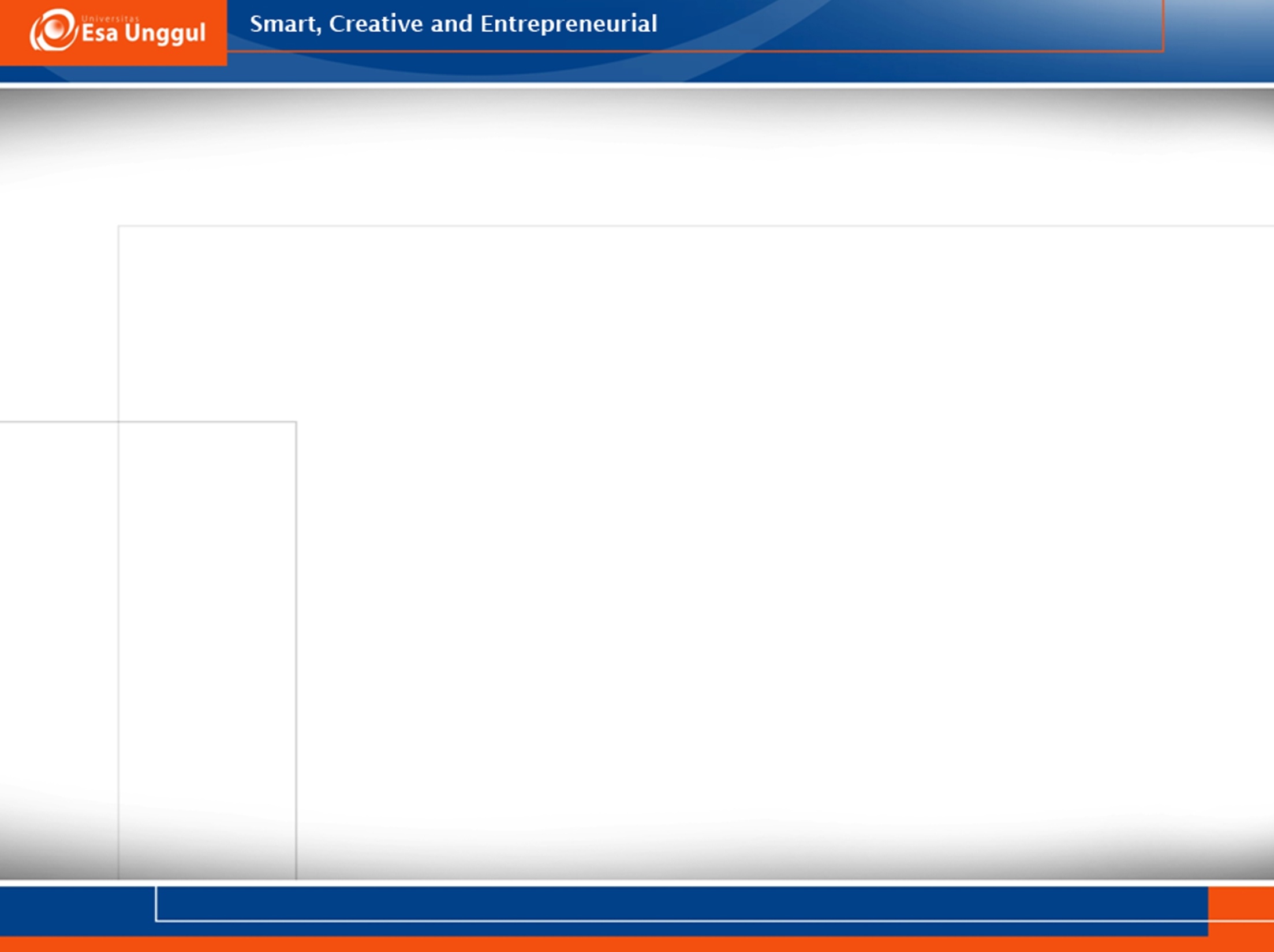 KEMAMPUAN AKHIR YANG DIHARAPKAN
Mahasiswa mampu untuk menguraikan materi sebagai berikut serta mampu menganalisis dalam bentuk studi kasus
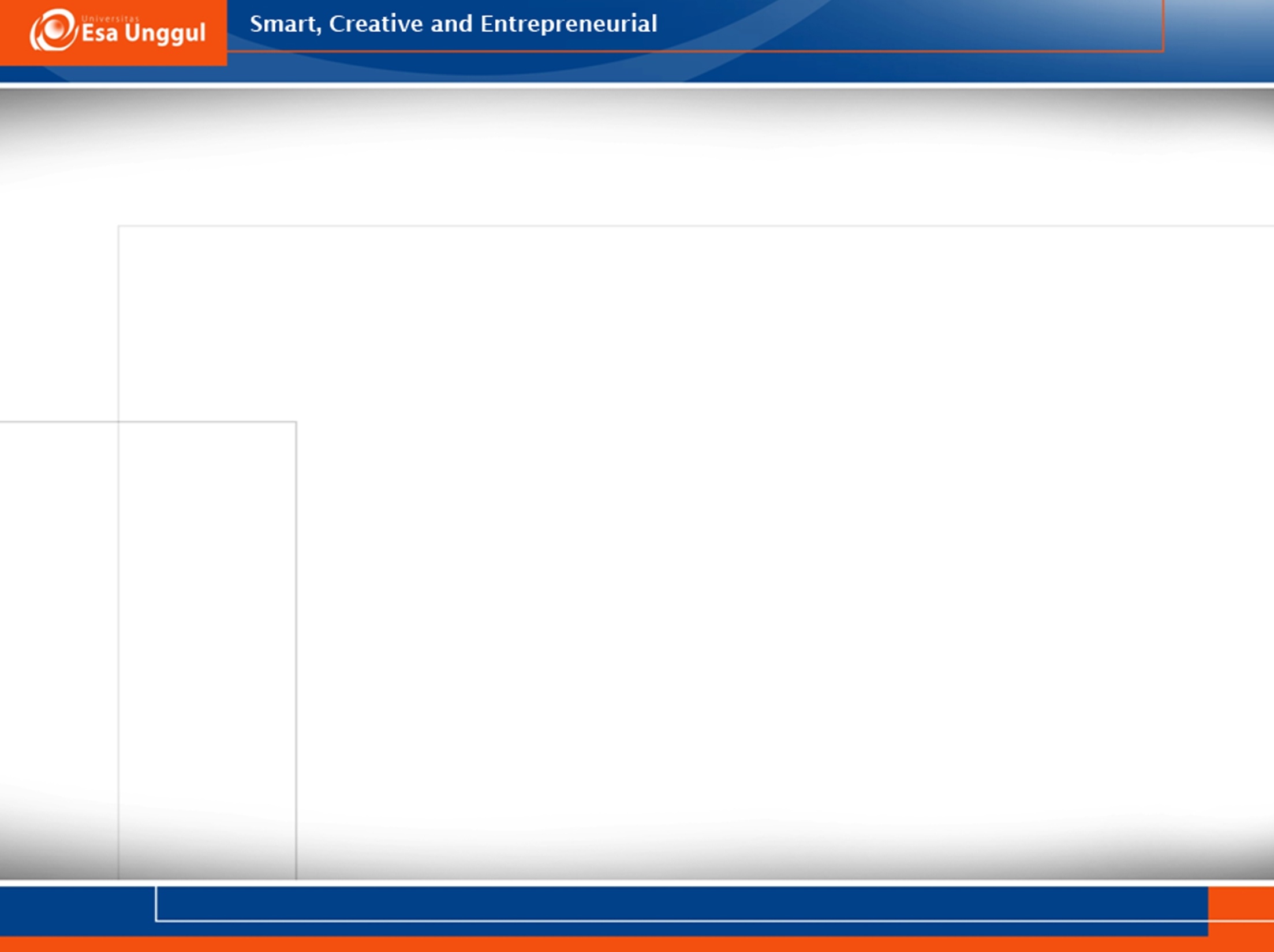 TUGAS
BUAT SLIDE PRESENTASI ± 8 slide tentang topik :
Adenosine Triphosphate (ATP)
Reaksi terang pada fotosintesis
Reaksi gelap pada fotosintesis
Glikolisis pada proses respirasi
Siklus Krebs pada proses respirasi
Transport elektron pada proses respirasi
Fermentasi (respirasi anaerobik)
Enzim enzim pada proses pencernaan dalam tubuh manusia
Aplikasi enzim pada dunia kesehatan
Diabetes Melitus

Minggu depan dipresentasikan + sesi diskusi dengan tiap kelompok diberikan waktu ± 12 – 15 menit (presentasi + tanya jawab)